MEĐUSOBNI POLOŽAJ DVIJU KRUŽNICA
Ana Ferara 7.A
Međusobni položaj dviju kružnica
ŠTO JE KRUŽNICA?
Kružnica je skup svih točaka u ravnini jednako udaljenih od zadane točke (središta).
Kružnica omeđuje krug.
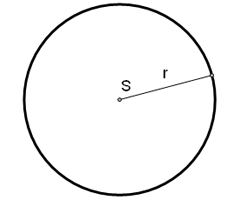 r1
r2
S1
S2
Međusobni položaj dviju kružnica
Dvije kružnice nemaju zajedničkih točaka

1) Kružnice su jedna izvan druge                                  




|S1S2| > r1+r2
r1
r2
r2
S2
S1
S1
= S2
r1
Međusobni položaj dviju kružnica
2)Kružnica je unutar druge 3)Imaju zajedničko S 





      |S1S2| < r1- r2                    |S1S2| = 0
r2
r1
S2
S1
Međusobni položaj dviju kružnica
Kada dvije kružnice imaju jednu zajedničku točku?

1) Dvije kružnice se dodiruju izvana

|S1S2| = r1+r2
r2
r1
S2
S1
Međusobni položaj dviju kružnica
Dvije kružnice se dodiruju iznutra






|S1S2| = r1- r2
r1
r2
S1
S2
Međusobni položaj dviju kružnica
Dvije kružnice imaju dvije zajedničke točke

|S1S2| < r1+r2
Međusobni položaj dviju kružnica
Koncentrične kružnice su kružnice koje imaju zajedničko središte. Dio ravnine između takvih kružnica zovemo kružnim vijencem.
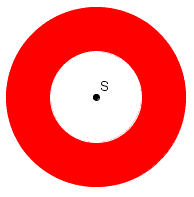 Kružni vijenci susrećemo često u životu...
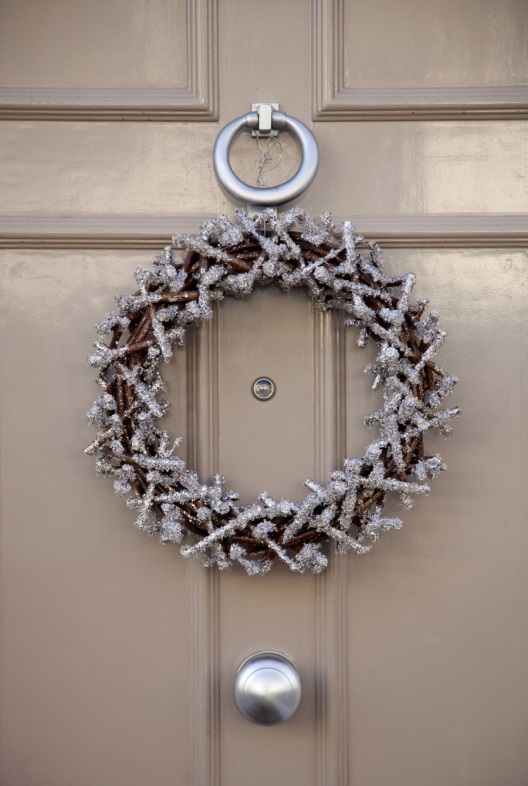 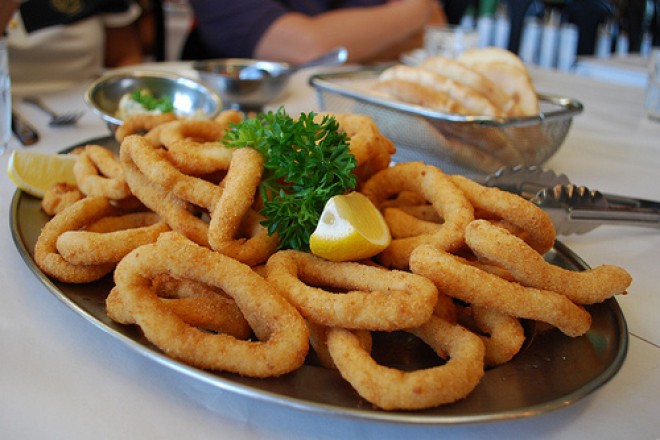 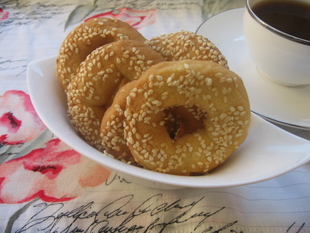 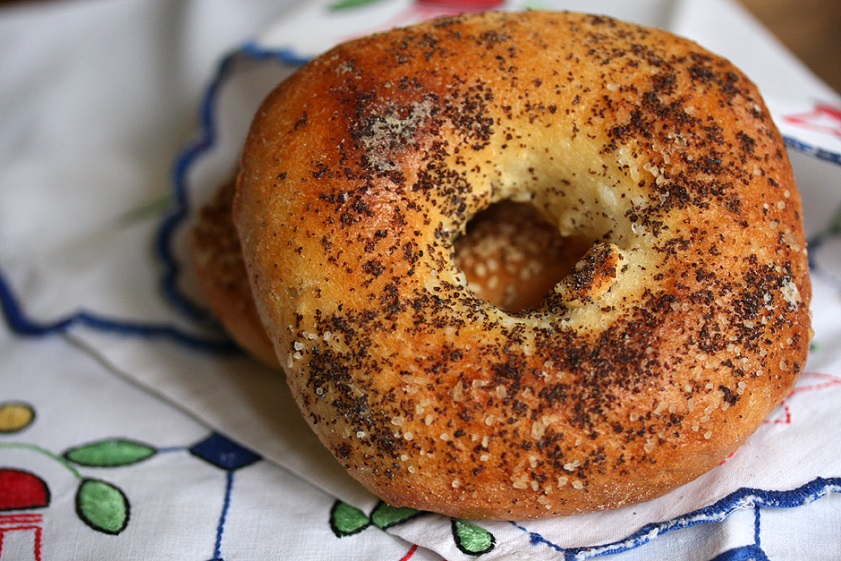 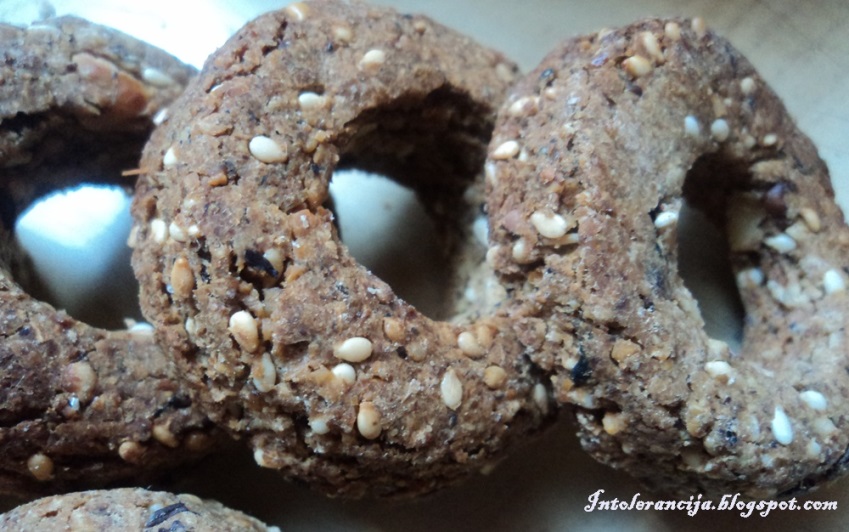 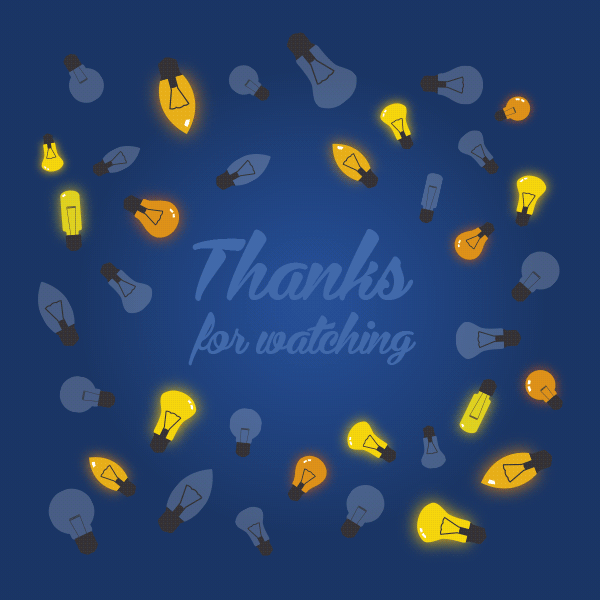 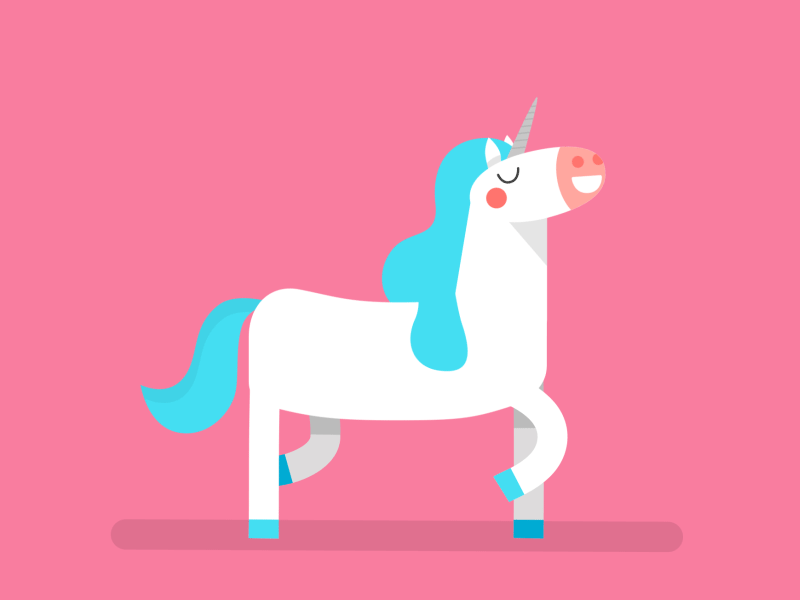 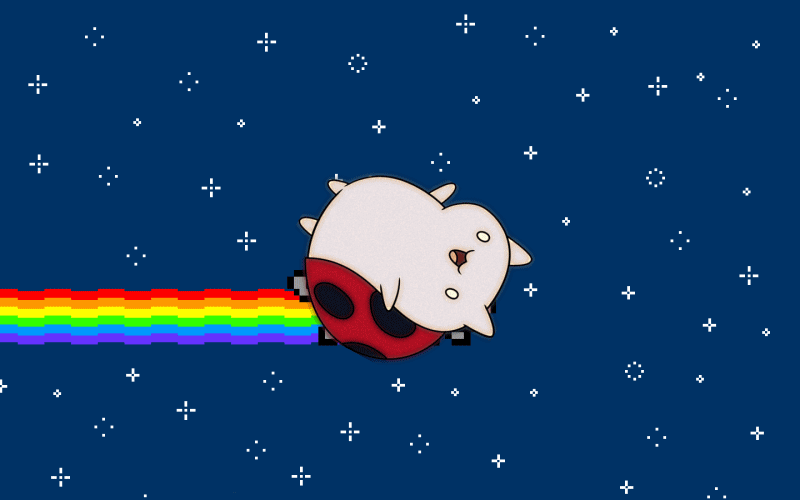 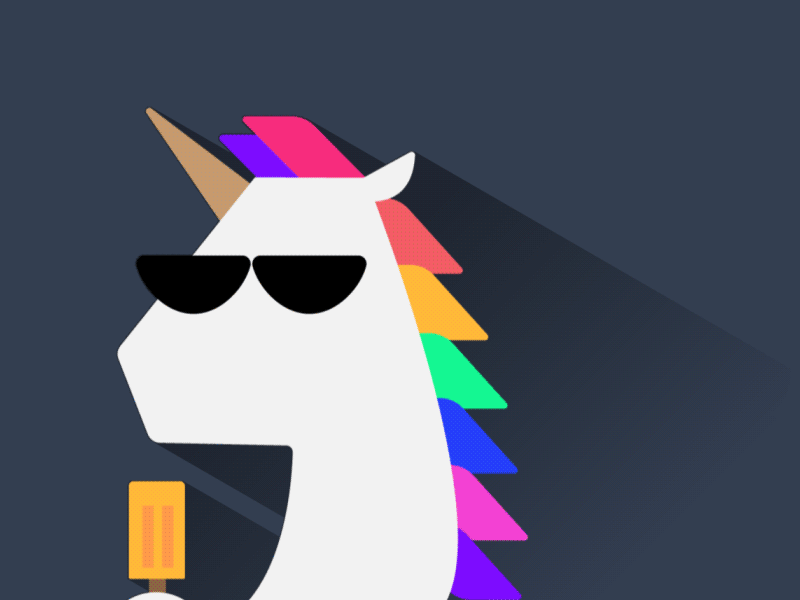 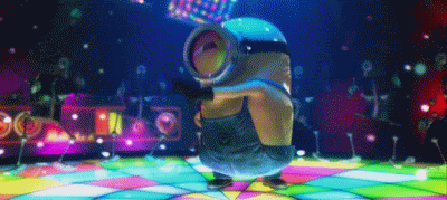